Reduce Stress and Find Balance Through Mindfulness Practice
Minnesota Association of Secondary School Principals
2015 Winter Conference

Craig Paul, Principal (retired), 
Wayzata High School
Sarah Rudell Beach, Teacher, 
Wayzata High School
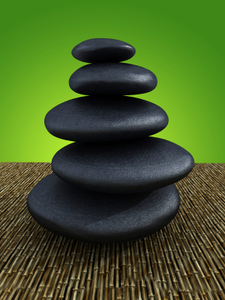 Presenters
Craig Paul, Ph.D., retired principal, 40+ years as HS principal
MN experience: Holdingford Junior/Senior High (5 years), Wayzata High School (15 years), 
   Park High, Cottage Grove (15-month interim) 
AIS Cairo, Egypt (2 years)
Sarah Rudell Beach, M.Ed., teacher, Wayzata High School 
Social Studies teacher (17 years): AP European History, Psychology, World Religions, Anthropology
Mindful Schools© instructor, trained in Mindfulness-Based Stress Reduction, Huffington Post contributor
Presentation Outline
What is Mindfulness?
Research Overview
Mindfulness in Education
Personal Practice
Mindful Teaching
Teaching Mindfulness
The Role of the Administrator
What is Mindfulness?
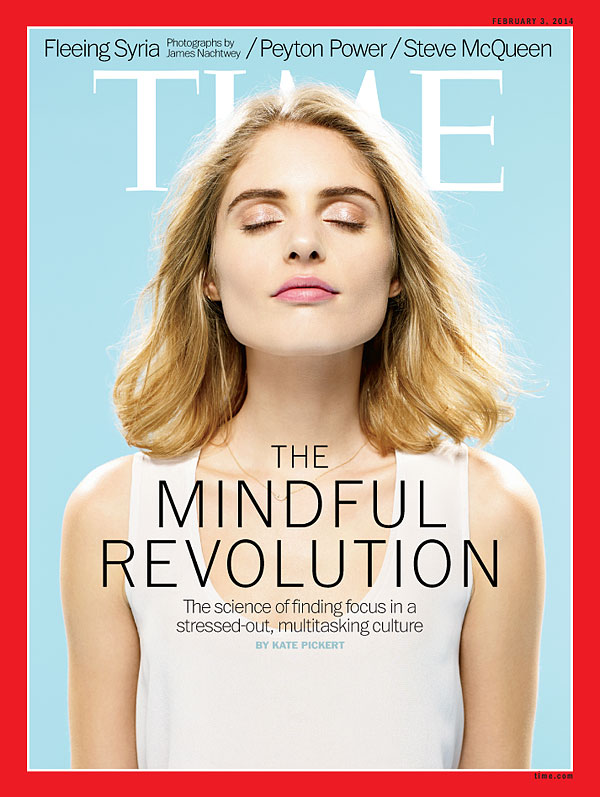 What is Mindfulness?
Mindfulness is paying attention…
On purpose,
And without judgment
We can be mindful of our senses, and of our inner world of thoughts and emotions.
It helps us to respond, not react.
It is simple. But it is not often easy.
Have you ever…?
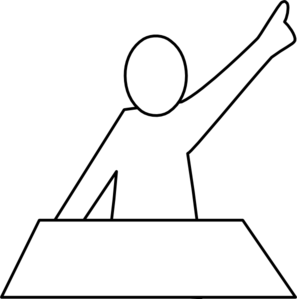 said something you later regretted?
been so nervous for a presentation or an event that you couldn’t sleep the night before?
walked into a room to get something, and then forgot what you were looking for?
been really sad or upset but you didn’t know exactly why?
been so engrossed in a novel or a sewing project or a golf game or some other hobby that everything else fell away and that activity commanded your full focus and attention?
What is Mindfulness?
“Between stimulus and response there is a space. In that space is our power to choose our response. In our response lies our growth and our freedom.”	
Victor Frankl
Without Mindfulness:
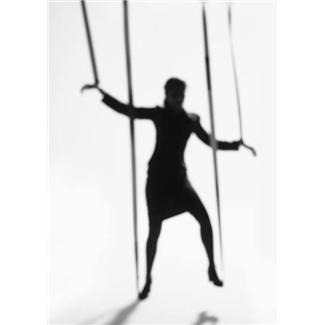 With Mindfulness:
© 2004-2013 100Hours Foundation
[Speaker Notes: Stimulus – Mindfulness- Choice – Response, vs Stimulum – Responses]
The Language of Mindfulness
ATTENTION Authenticity BALANCE Breathing BIO RYTHYM Body Scan CLARITY Compassion DISTANCING Driving Force EMOTIONAL ANOMIE Finitude FORGIVENESS Generosity GRATITUDE Interconnectedness LEGACY Love MEDITATION Meta-Cognition  MINDSET Movement PARADOX Presence REFLECTION  Silence STRESS REDUCTION Selective Eating WHOLENESS Zoning in (Equanimity)
Your greatest gift is your



BREATH
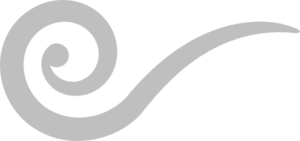 Where is Mindfulness Today?
60 Minutes Dec.14 2014
Time magazine issue Jan 2014
Draft Day movie
Pro Champs Seattle Seahawks 2013
720 Medical Schools world-wide with MBSR
U of MN Center for Spirituality and Healing
Mayo Clinic Mind Body Medicine Initiative
General Mills Mindful Leadership Program
Mindfulness on 60 Minutes
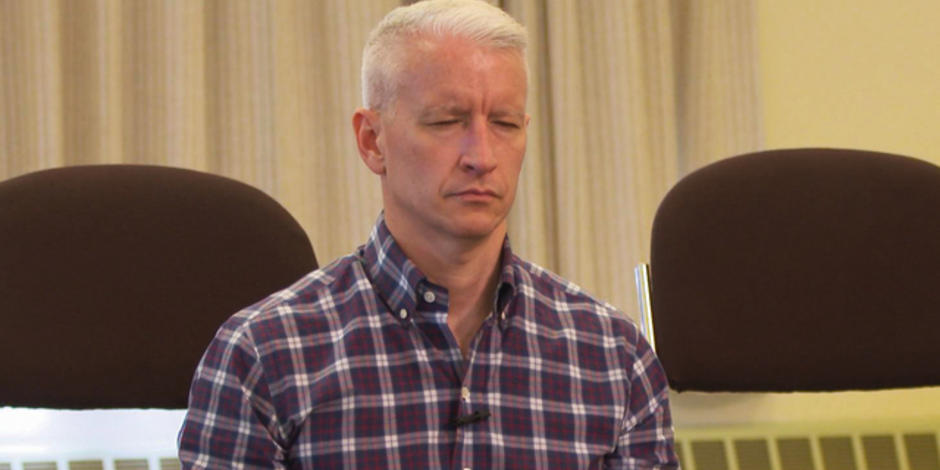 Super Bowl Champs 2014
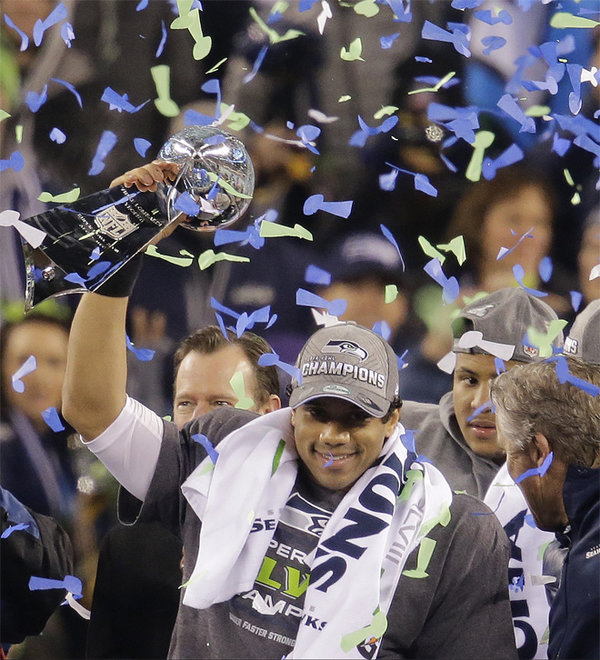 Where is Mindfulness Today?
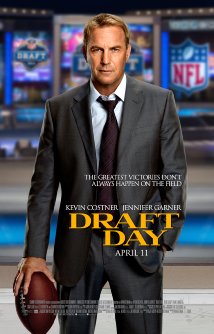 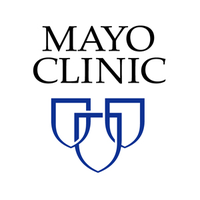 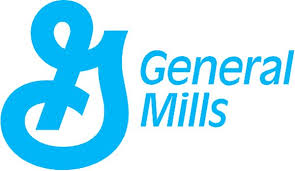 Where is Mindfulness Today?
University of Minnesota – Twin Cities
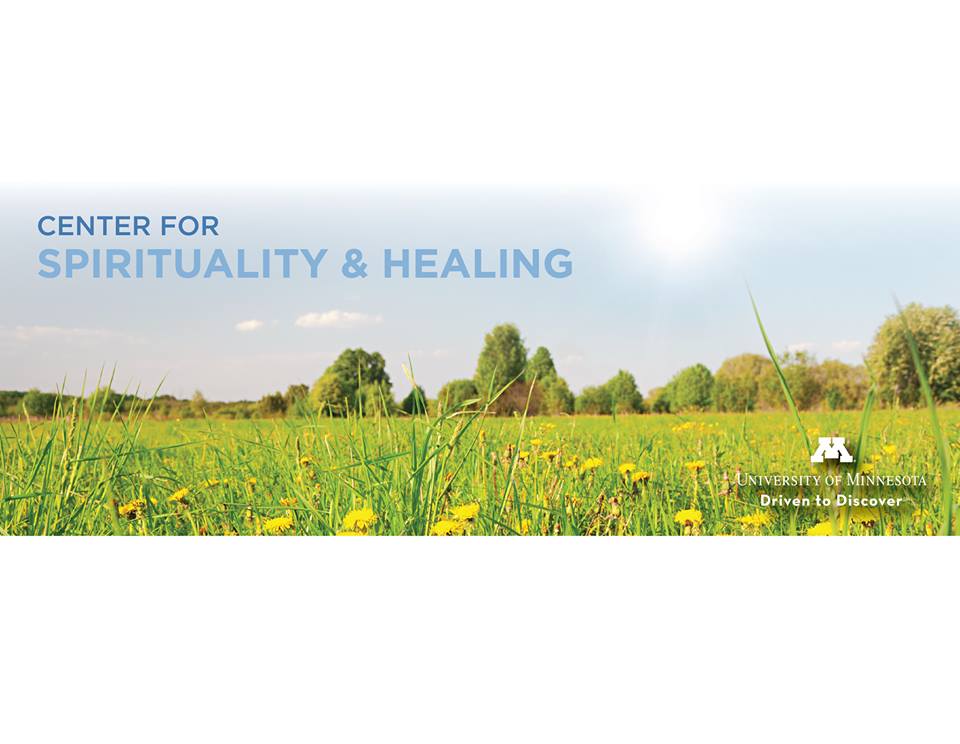 Mindfulness in Schools
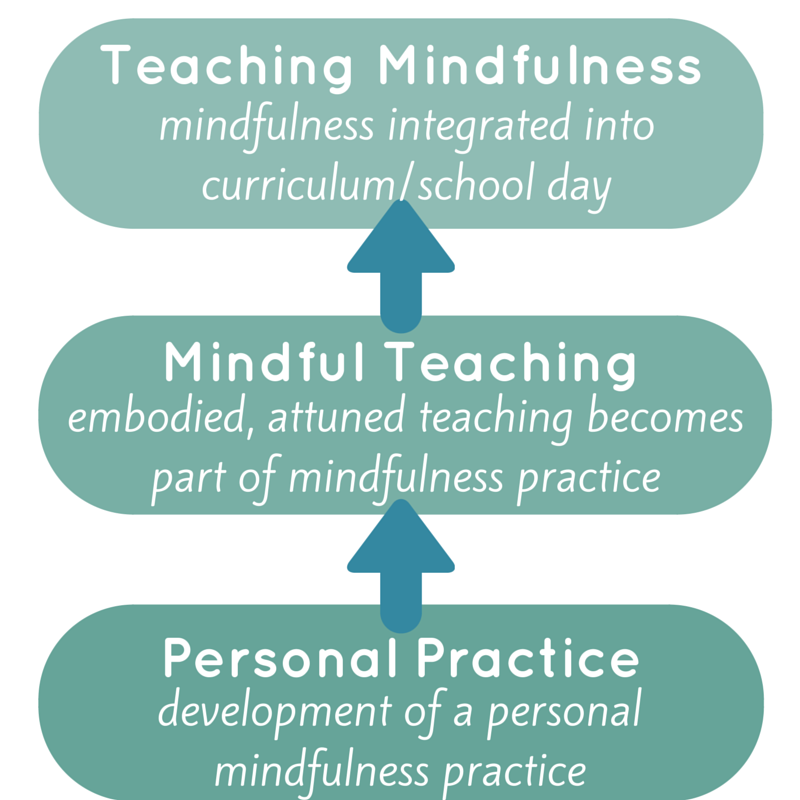 © Sarah Rudell Beach
What Mindfulness is NOT
“Thinking about nothing.”
It’s being aware of our thoughts.
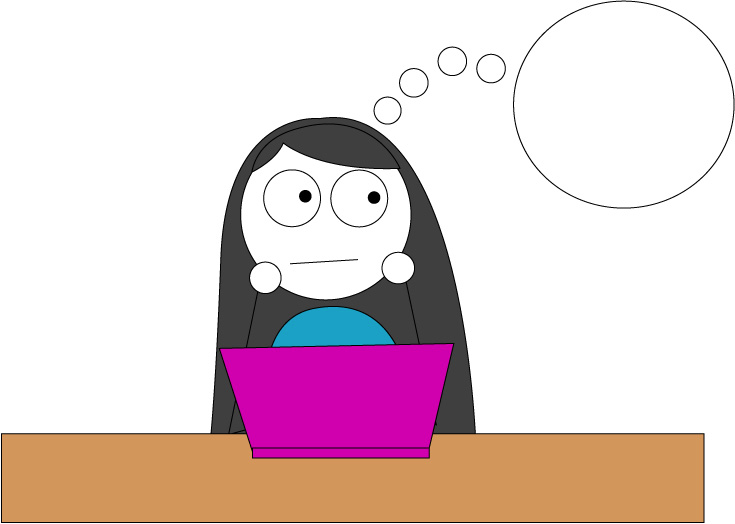 What Mindfulness is NOT
Being happy ALL THE TIME and loving EVERY SINGLE MINUTE of life.
It’s bringing non-judgmental awareness to the present moment.
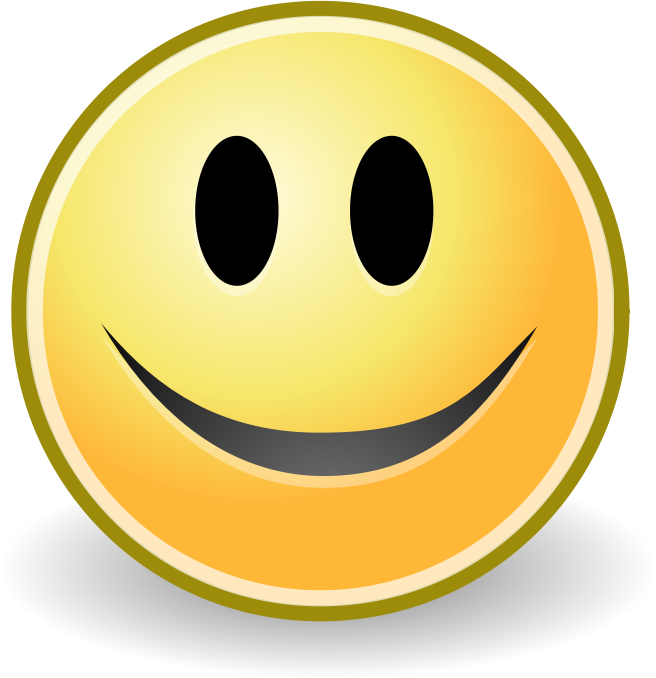 What Mindfulness is NOT
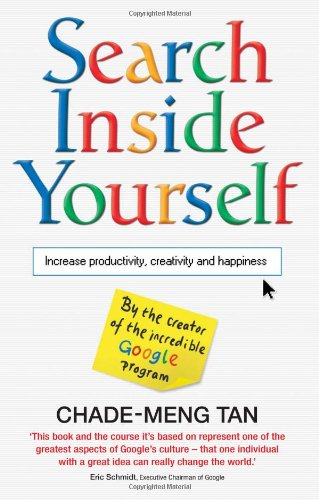 Religious.
It can be a secular practice. 
It is mental training.
It is supported by clinical research.
It is integrated into many workplaces, including Google, General Mills, and the Huffington Post
What Mindfulness is NOT
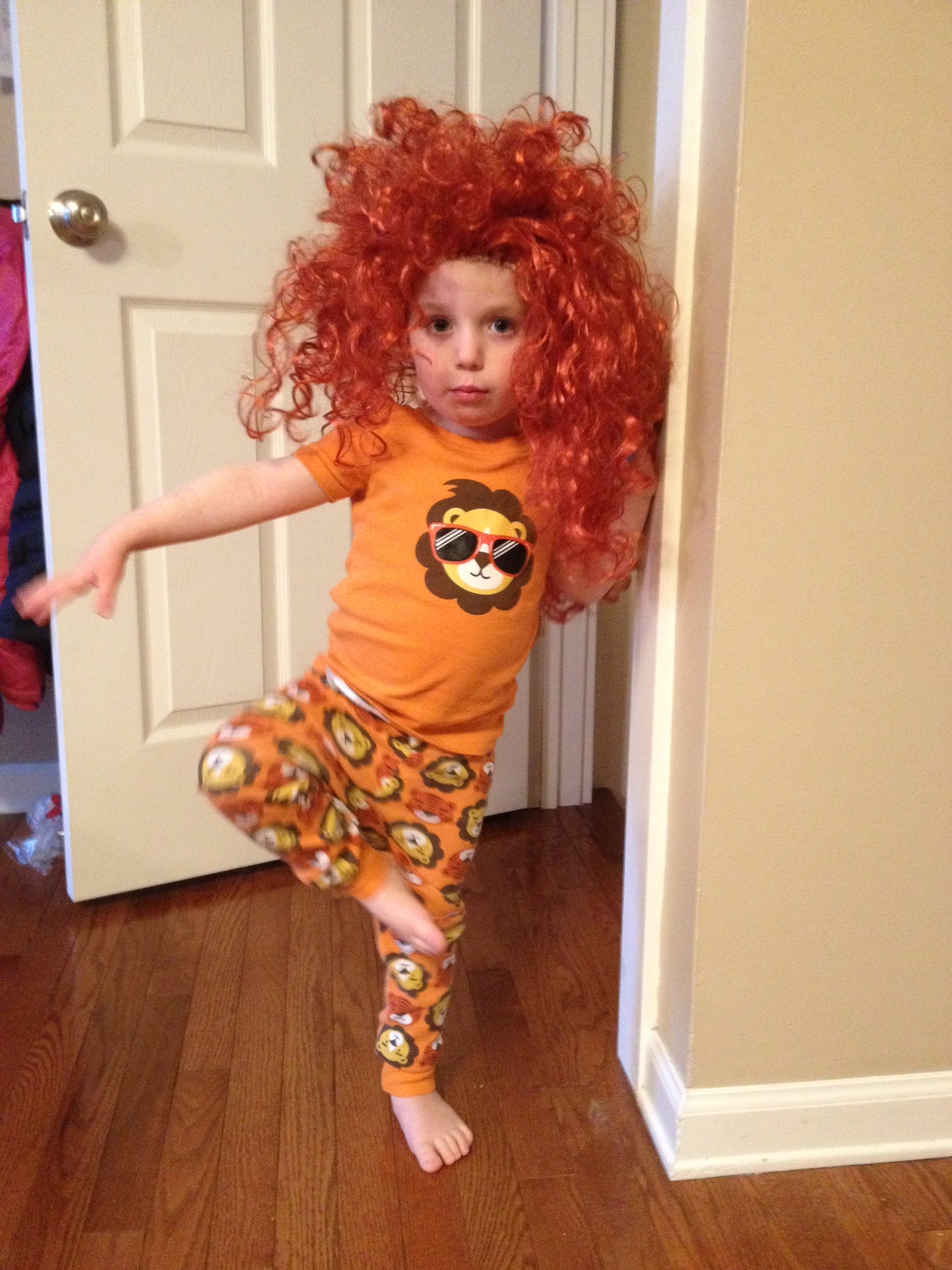 Long periods of passive sitting and navel-gazing.
It can be active!
Yoga, walking, daily routines…
What Mindfulness is NOT
Living only in the present. Never thinking about the past or planning for the future.
It is awareness and deliberate attention – even on the act of planning...
“Is this useful?”
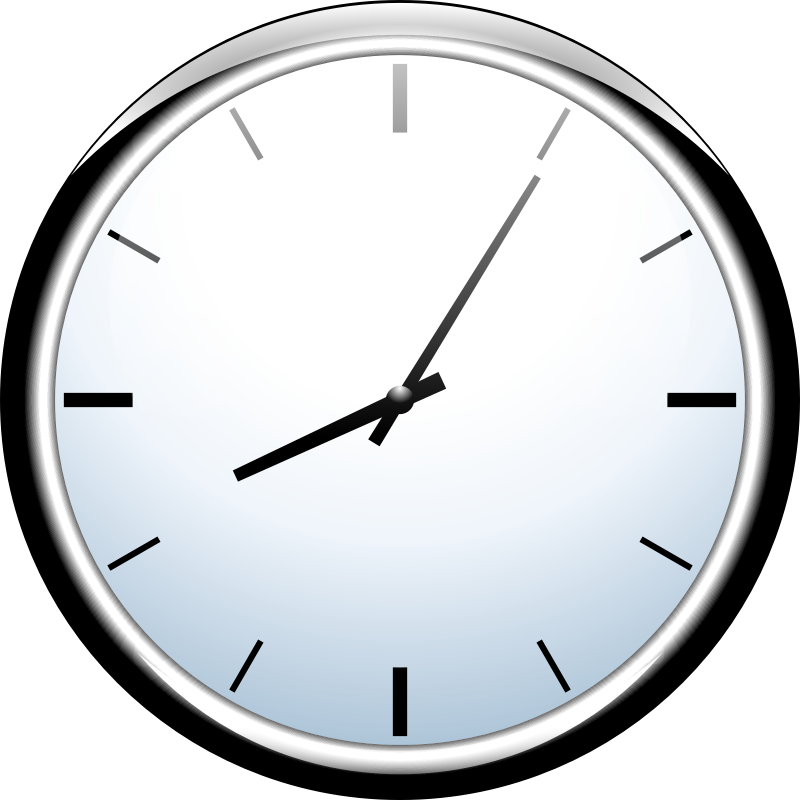 What Mindfulness is NOT
Relaxation.
It might be relaxing. It might be boring and annoying. It’s being with WHAT IS.
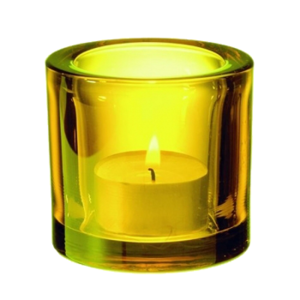 What Mindfulness is NOT
Zoning out.
It’s zoning IN. It is purposeful awareness.
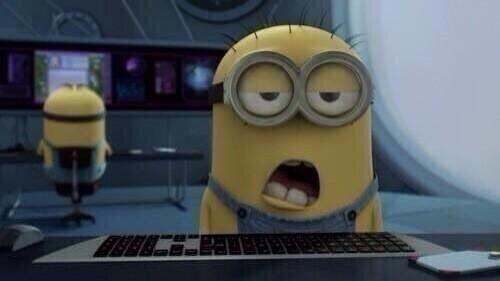 What Mindfulness is NOT
A form of classroom discipline.
It is about teaching children to be with ALL aspects of their experience.
It often does create a quiet, focused classroom, but it is not intended to be used to get kids to pay attention for hours on end!
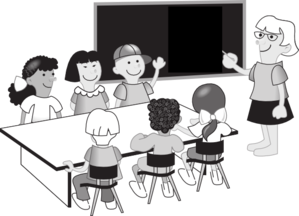 The Benefits of Mindfulness – For Teachers
Improves focus and awareness
Increases responsiveness to student needs and enhances classroom climate
Promotes emotional balance and stress management
Supports healthy relationships – at work and at home
Studies show practicing mindfulness not only improves teachers’ mental well-being, but makes them more effective in the classroom
The Benefits of Mindfulness – For Students
Improved attention, focus, and concentration
Attentional stability is key to learning!
Reduced stress (ability to calm down when upset)
Gives youth a “nervous system toolkit”
Increased self-awareness (ability to recognize emotions)
Improved impulse control
Increased empathy (for self and others)
Can be especially helpful for ADHD students
Mindfulness in Medical, Clinical, & Educational Settings -- Overview
Jon Kabat-Zinn and the University of Massachusetts Medical Center
Late 1970s – Mindfulness-Based Stress Reduction (MBSR)
Mindfulness training had a positive impact on chronic pain, stress, and overall well-being, memory, immune response, self-control, attention, recovery from addiction, and emotional resilience
MBSR is now offered at over 700 hospitals, clinics, and universities worldwide – in virtually every major US metro area!
Mindfulness in Medical, Clinical, & Educational Settings -- Overview
Mental Health: Clinical and therapeutic settings 
Mindfulness-Based Cognitive Therapy (MBCT) -- 1990s
To treat depression, and depression relapse
Now used on a national level in UK health care policy
Set the stage for use with child and adolescent populations
Reduces symptoms of anxiety, depression, and increases self-esteem and sleep quality (studies on ages 14-18)
Mindfulness in Medical, Clinical, & Educational Settings -- Overview
Educational Settings
Sporadic school-based programming by educators with a background in MBSR – late 1980s
Social-emotional learning (SEL) programs often include material on attentional control and self-regulation
Currently in the process of validating results of mindfulness-based interventions (MBIs) with children
Early 2000s – teaching mindfulness to teachers as a self-care and wellness tool
Current State of Research
In 1983, there were only three peer-reviewed scientific studies of meditation.
By 2013, there were more than 1300!
Studies now coming out at the rate of 40 a month!
Mindfulness in Education: Research
UCLA study found improved executive function in 2nd and 3rd graders
Mindful Schools study (in collaboration with UC Davis, 2011-2012)
Study of 829 K-5 students (90% F/RL)
Statistically significant improvements in attention, self-care and participation, and showing care for others
Personal Practice
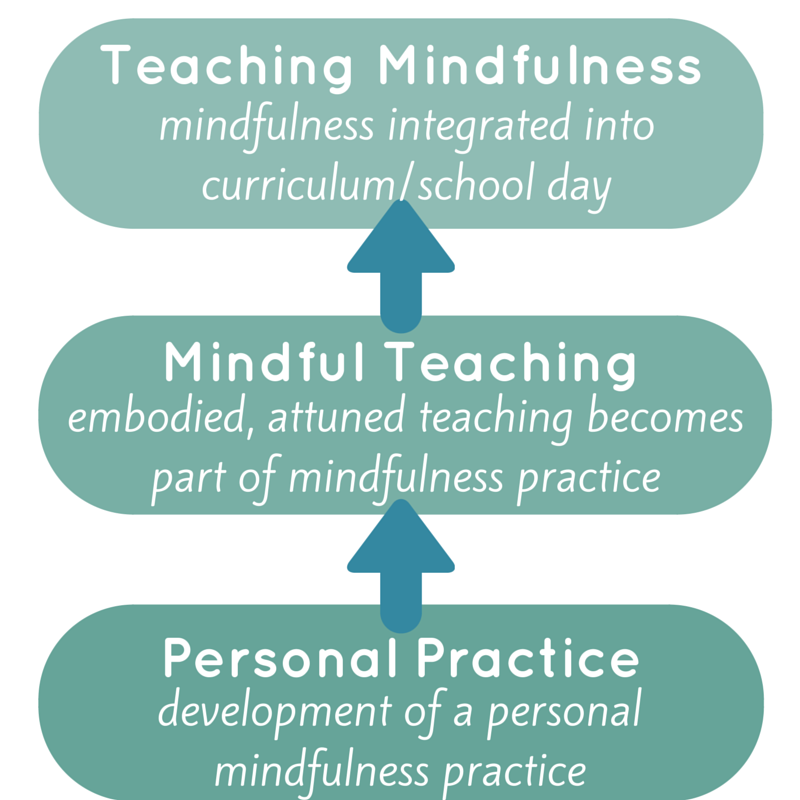 Personal Practice
A daily practice can consist of intentional moments for:
Mindful breathing 
Mindful listening
Body Scan practice
Mindful moments throughout the day (where is my attention?)
While washing dishes, driving to work, eating breakfast, etc.
Free audio guide downloads available from the UCSD Center for Mindfulness: http://health.ucsd.edu/specialties/mindfulness/programs/mbsr/Pages/audio.aspx
Mindful Teaching
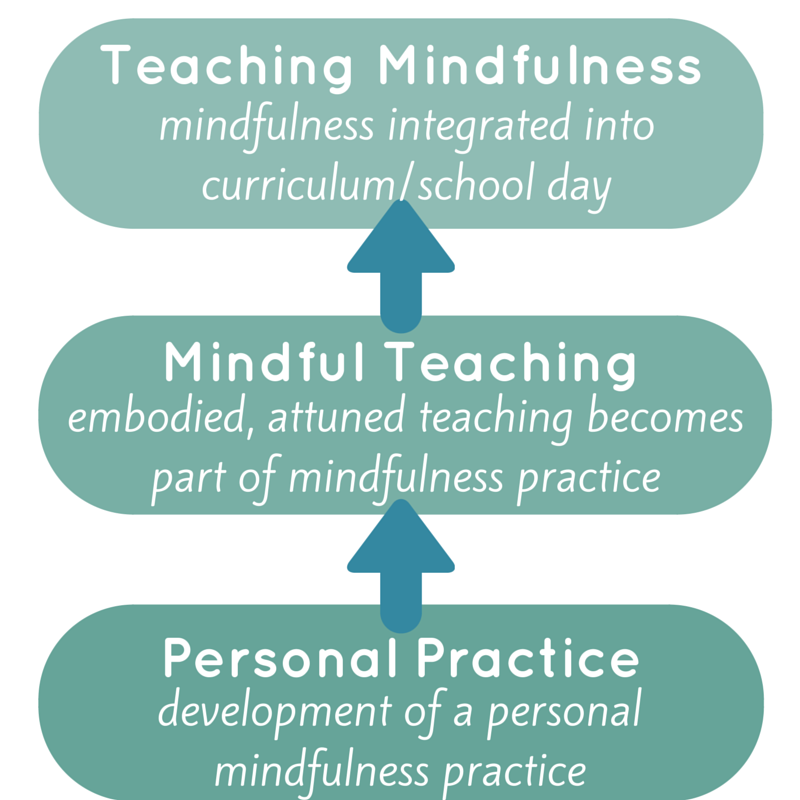 Teaching Mindfully
“The foundation for teaching mindfully is always our own mindfulness practice.” 
Daniel Rechtschaffen
Mindfulness for Teachers: Research
2013 study by the Center for Investigating Healthy Minds at the University of Wisconsin-Madison
Randomized, controlled study found that teachers who participated in a modified MBSR program experienced:
Reduction in burnout and symptoms of psychological distress
Improvement in classroom organization and increased effective teaching behaviors
Increased self-compassion
Reduction in attentional biases
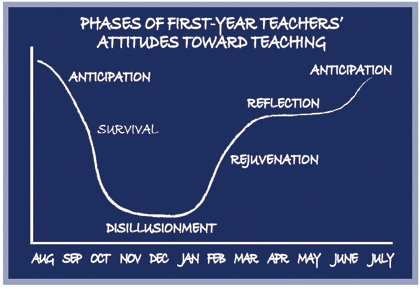 Ellen Moir, Director of the Santa Cruz Consortium New Teacher Project and Director of Student Teaching at UC Santa Cruz
The Qualities of a Mindful Teacher
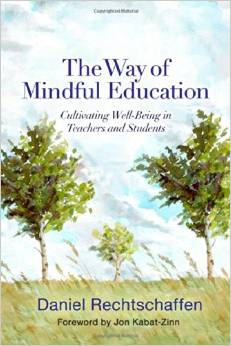 Compassion
Understanding
Boundaries
Attention
Intention
Authenticity
Mindful Teaching
Mindful teaching involves several components:
Personal practice
Embodied teaching – an attuned presence
Awareness and responsiveness
Relational mindfulness
It draws from neuroscience, biology, positive psychology, and mindfulness
Mindful Teaching
What is the condition of a teacher’s nervous system when in the classroom?
Are they present, attuned, and empathic?
Or are they burnt out, fatigued, anxious, or in some kind of stress response?
Mindfulness and Teaching: Embodied Teaching
Voice quality (prosody) 
Posture
Facial Expression – congruence 
Cycles of activation and deactivation
Energy
Presence and authenticity – Relationships
Equanimity
Teaching Mindfulness
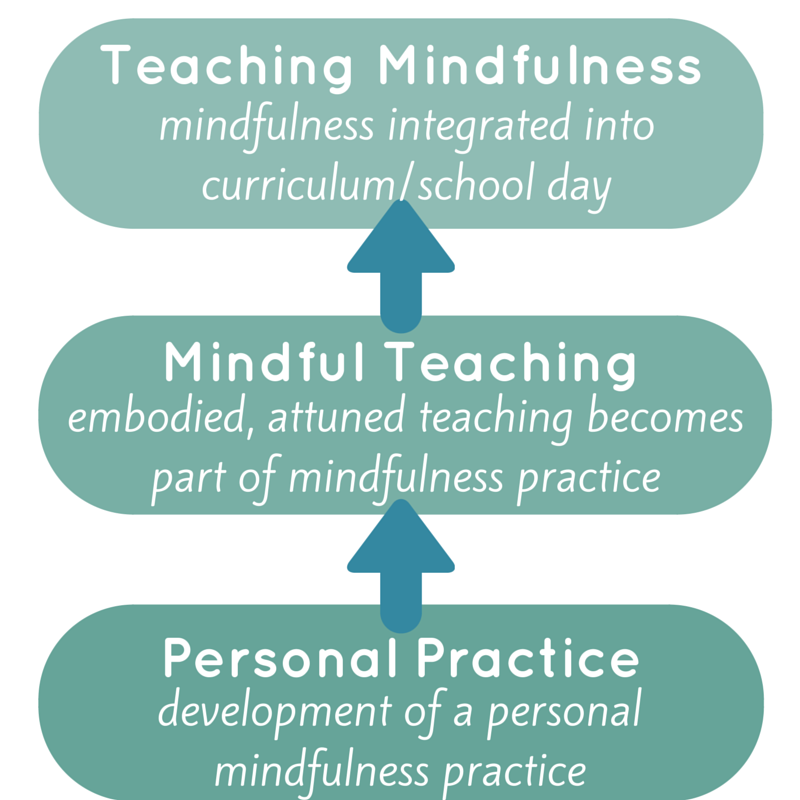 Teaching Mindfulness
Various models:
Outside organizations/providers can teach lessons to K-12 classes (generally 16 lessons taught over 8 or 16 weeks)
Ex: M2 Foundation (St. Paul)
Individual teachers implement curriculum in their classrooms, after receiving training
Ex: Mindful Schools, .b, MindUp
Integrate mindfulness into school routines and transitions
Requires teachers and staff with mindfulness background
Teaching Mindfulness: The Two Most Important Things!
Teaching mindfulness is always grounded in personal practice (authenticity)
The mindfulness instructor makes the lessons their own (this will come out of the first one!)
Teaching Mindfulness
Mindfulness is an invitation. Allow students to opt out.
Mindfulness is not classroom management, and should not be used as a punishment.
It’s not about making the classroom calm and quiet, though that may happen…
Teachers should be aware of practices that may be difficult for students with a history of trauma, and know of available resources
Teaching Mindfulness:Share the purpose with kids
Mindfulness is teaching a set of life skills – an “owner’s manual for the brain”
A set of experiments; a maintenance manual
How mindfulness can help them (attention, self-regulation)
We’re checking in with our internal and external experience – becoming aware of the activity of the mind, and how we interact with the environment.
We’re learning how to meet our everyday experiences.
We’re learning how to “be with” an experience, how to respond instead of reacting
Teaching Mindfulness
Direct instruction of lessons (15+ minute modules), plus mindful moments integrated through the day or week
Where does mindfulness fit as a foundational support of what we already do? (SEL programs, anti-bullying programs, conflict-resolution skills, etc.)
Classroom routines:
Moment of mindfulness (start, middle, end of period)
“Notice how you’re feeling right now.”
“Where is your attention right now?”
Movement exercises
What’s the Administrator’s Role?
To Learn More…
Mindful Schools: http://mindfulschools.org
The Greater Good Science Center at UC-Berkeley: 			http://greatergood.berkeley.edu/
Guardian Teacher Network Resources: http://www.theguardian.com/teacher-network
http://mindfulnessinschools.org/
The Center for Mindfulness at the University of Massachusetts: http://www.umassmed.edu/cfm/index.aspx
Mindful Magazine: http://mindful.org
The Mindsight Institute (UCLA): http://www.drdansiegel.com
To Learn More…
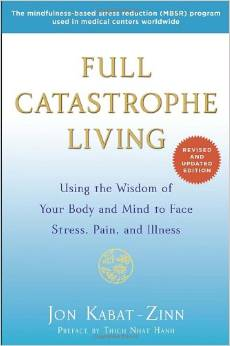 Full Catastrophe Living by Jon Kabat-Zinn
Search Inside Yourself by Chade-Meng Tan
Finding the Space to Lead by Janice Marturano
The Mayo Clinic Guide to Stress-Free Living
10% Happier by Dan Harris
A Mindful Nation by Congressman Tim Ryan
Mindfulness: An Eight-Week Plan for Finding Peace in a Frantic World by Mark Penman and Danny Williams
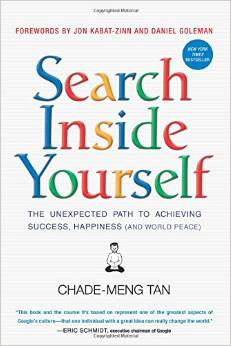 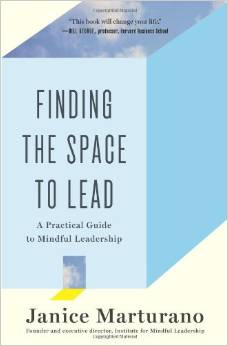 To Learn More…
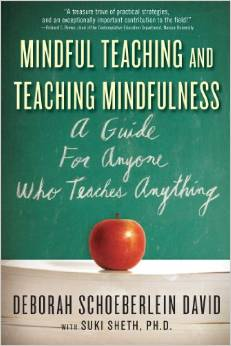 Mindful Teaching and Teaching Mindfulness by Deborah Schoeberlein David and Suki Sheth
The Way of Mindful Education by Daniel Rechtschaffen
The Mindful Brain by Dan Siegel
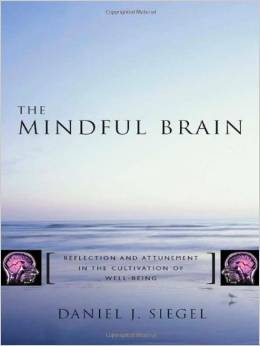 Contact Information
Craig Paul: cpaulctt@gmail.com
763.464.9500
Sarah Rudell Beach: sarah.rudell.beach@wayzata.k12.mn.us
952.484.1211